Police Meeting
Here is where your presentation begins
Contents of This Template
Here’s what you’ll find in this Slidesgo template: 
A slide structure based on a meeting presentation, which you can easily adapt to your needs. For more info on how to edit the template, please visit Slidesgo School or read our FAQs.
An assortment of illustrations that are suitable for use in the presentation can be found in the alternative resources slide.
A thanks slide, which you must keep so that proper credits for our design are given.
A resources slide, where you’ll find links to all the elements used in the template.
Instructions for use and final slides with: 
The fonts and colors used in the template.
A selection of illustrations. You can also customize and animate them as you wish with the online editor. Visit Stories by Freepik to find more. 
More infographic resources, whose size and color can be edited. 
Sets of customizable icons of the following themes: general, business, avatar, creative process, education, help & support, medical, nature, performing arts, SEO & marketing, and teamwork.

You can delete this slide when you’re done editing the presentation.
Table of Contents
02
01
Project Schedule
Project Timeline
You could describe the
topic of the section here
You could describe the
topic of the section here
03
04
Status Report
Upcoming Report
You could describe the
topic of the section here
You could describe the
topic of the section here
01
Project Schedule
You could enter a subtitle here
Meeting Objectives
Mars
Jupiter
Venus
Venus is the second planet from the Sun
Despite being red, Mars is a cold place
Jupiter is the biggest planet and a gas giant
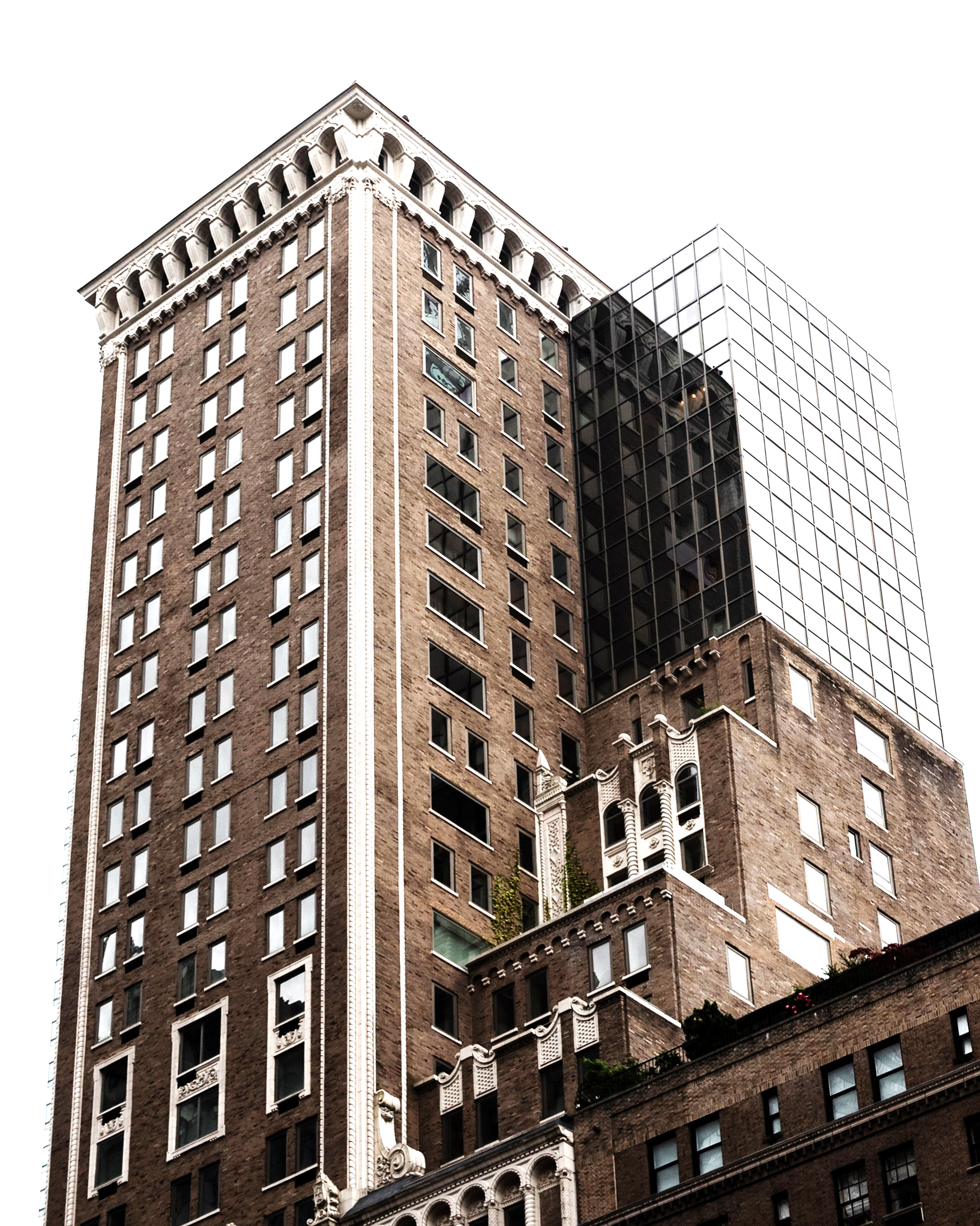 About the Project
Jupiter the biggest planet in the Solar System and the fourth-brightest object in the sky
“This is a quote, words full of wisdom that someone important said and can make the reader get inspired.”
Someone Famous
Project Schedule
This is a calendar in which you can see important dates for the project
02
Project Timeline
You could enter a subtitle here
Project Timeline
Phase 1
Phase 3
Phase 2
Phase 4
Mercury is the smallest planet
Venus has a beautiful name
Pluto is now a dwarf planet
Jupiter is the biggest planet
KPI Dashboard
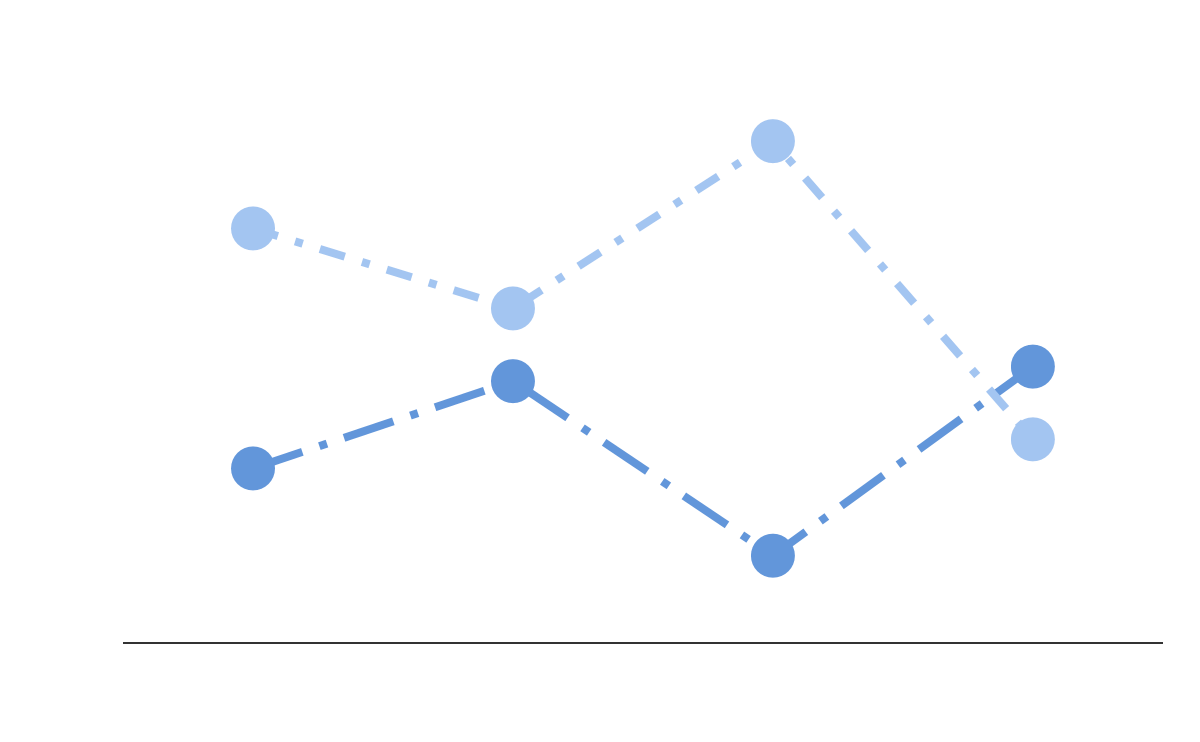 Venus
Sales
Jupiter
People
Saturn
Market
To modify this graph, click on it, follow the link, change the data and paste the resulting graph here
80% Venus
70% Mars
To modify this graph, click on the link, change the data and paste the resulting graph here
Police Checklist
03
Status Report
You could enter a subtitle here
Our RAID Summary
Risks
Assumptions
Jupiter is the biggest planet
Mars is actually a cold place
Dependencies
Issues
Pluto is now a dwarf planet
Venus has a beautiful name
Map of Police Stations
Mercury is the closest planet to the Sun and the smallest one in the Solar System
Status Report
Awesome
Words!
A Picture Is Worth a Thousand Words
Where We Are Now
Where We Want to Be
Mercury is the smallest planet in the Solar System
Jupiter is the biggest planet in the Solar System
04
Upcoming Report
You could enter a subtitle here
Upcoming Events
MAY 15
FEB 28
APR 10
Jupiter is the biggest planet in the Solar System
Mercury is the smallest planet in the Solar System
Despite being red, Mars is actually a cold place
DEC 18
AUG 26
OCT 30
Saturn is composed mostly of hydrogen and helium
Neptune is the farthest planet from the Sun
Venus is the second planet from the Sun
85,800,000
Big numbers catch your audience’s attention
Multimedia Content
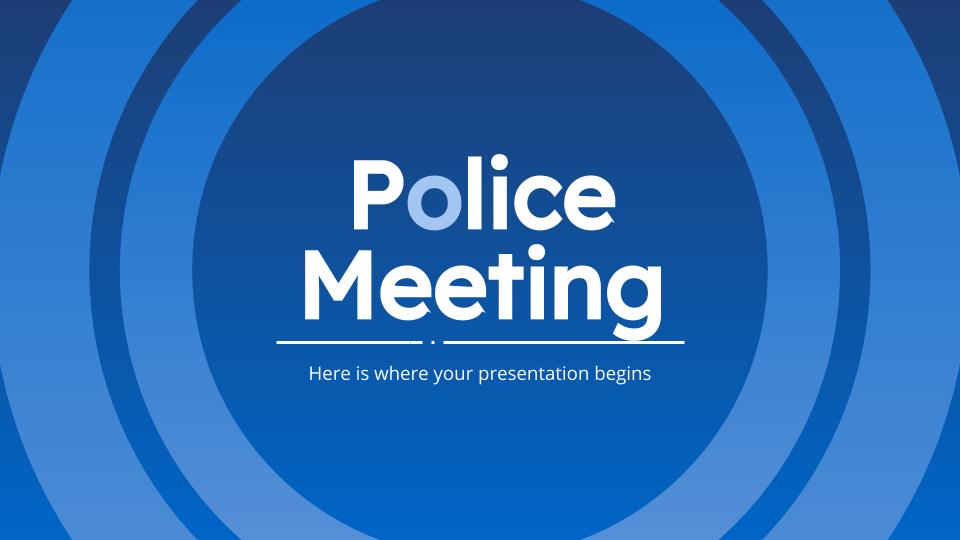 You can replace the image with your own work. Just delete this one, add yours and center it properly
Thank You
Do you have any questions?
youremail@freepik.com 
+91  620 421 838 
yourcompany.com
Please keep this slide for attribution
Alternative Icons
Alternative Resources
Resources of This Presentation
Did you like the resources on this template? Get them for free at our other websites:
Vectors
Abstract gradient shapes cover collection
Icons
Police Icon Pack
Photos
Police lights on police car on street
Hacker against wall 
Laptop screen template with hacking concept
Instructions for use
In order to use this template, you must credit Slidesgo by keeping the Thanks slide.
You are allowed to:
- Modify this template.
- Use it for both personal and commercial projects.
You are not allowed to:
- Sublicense, sell or rent any of Slidesgo Content (or a modified version of Slidesgo Content).
- Distribute Slidesgo Content unless it has been expressly authorized by Slidesgo.
- Include Slidesgo Content in an online or offline database or file.
- Offer Slidesgo templates (or modified versions of Slidesgo templates) for download.
- Acquire the copyright of Slidesgo Content.
For more information about editing slides, please read our FAQs or visit Slidesgo School:
https://slidesgo.com/faqs and https://slidesgo.com/slidesgo-school
Fonts & colors used
This presentation has been made using the following fonts:
Lexend Deca
(https://fonts.google.com/specimen/Lexend+Deca)

Open Sans
(https://fonts.google.com/specimen/Open+Sans)
#1e3e75
#0066c7
#6296da
#a3c5f1
#ffffff
Stories by Freepik
Create your Story with our illustrated concepts. Choose the style you like the most, edit its colors, pick the background and layers you want to show and bring them to life with the animator panel! It will boost your presentation. Check out How it Works.
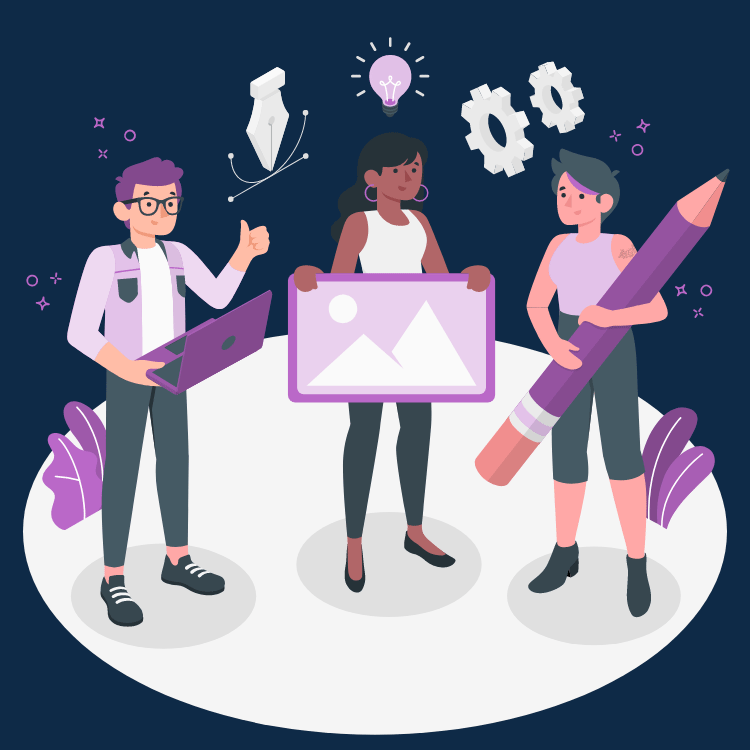 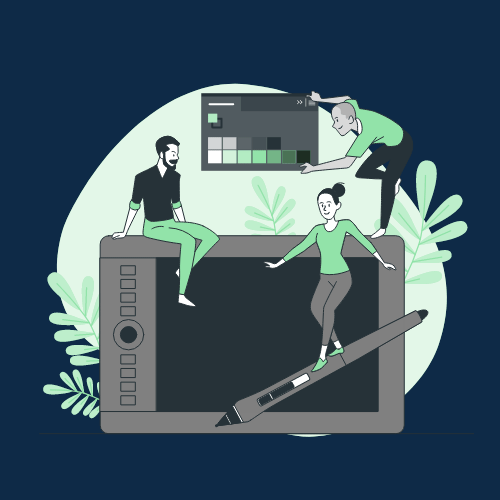 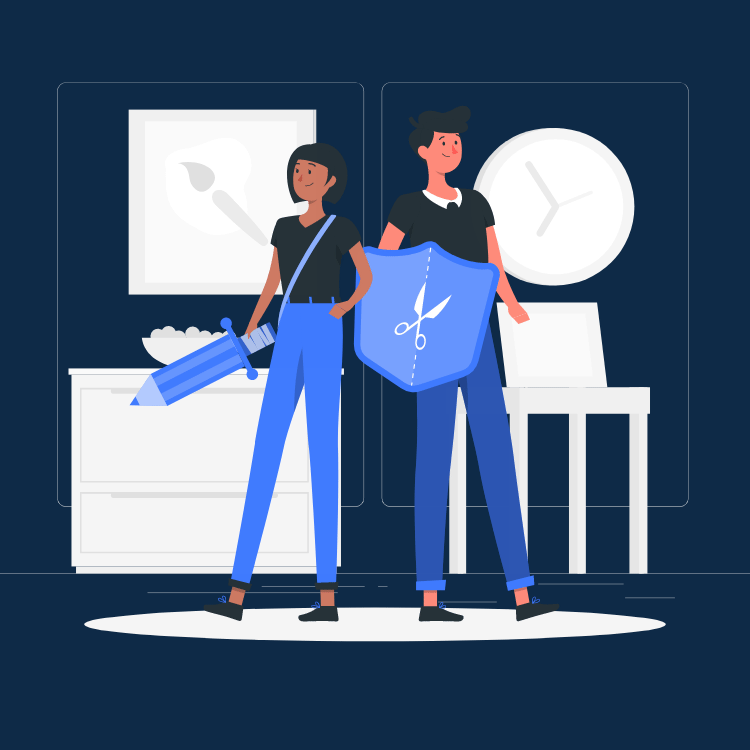 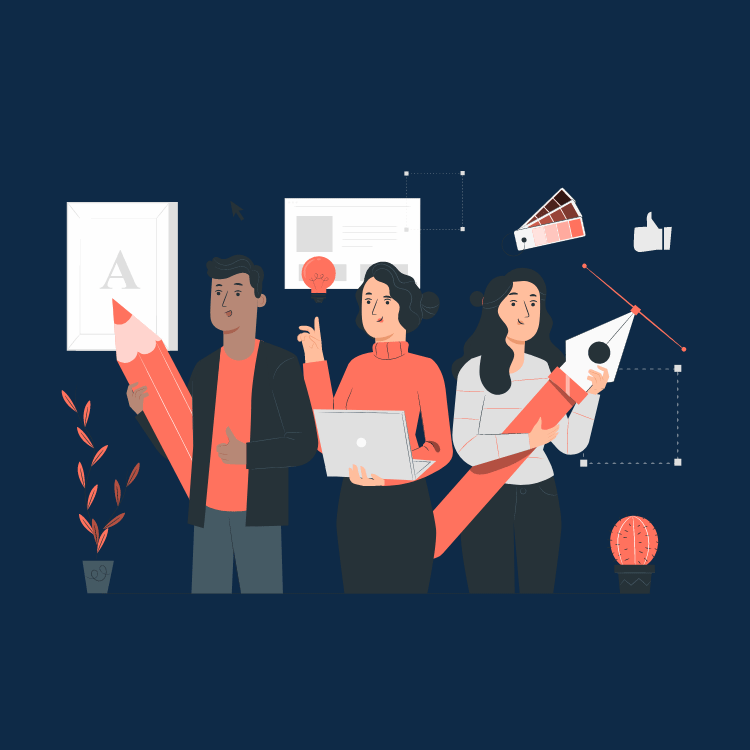 Pana
Amico
Bro
Rafiki
Use our editable graphic resources...
You can easily resize these resources without losing quality. To change the color, just ungroup the resource and click on the object you want to change. Then, click on the paint bucket and select the color you want. Group the resource again when you’re done. You can also look for more infographics on Slidesgo.
FEBRUARY
JANUARY
MARCH
APRIL
PHASE 1
Task 1
FEBRUARY
MARCH
APRIL
MAY
JUNE
JANUARY
Task 2
PHASE 1
Task 1
Task 2
PHASE 2
Task 1
Task 2
...and our sets of editable icons
You can resize these icons without losing quality.
You can change the stroke and fill color; just select the icon and click on the paint bucket/pen.
In Google Slides, you can also use Flaticon’s extension, allowing you to customize and add even more icons.
Educational Icons
Medical Icons
Business Icons
Teamwork Icons
Help & Support Icons
Avatar Icons
Creative Process Icons
Performing Arts Icons
Nature Icons
SEO & Marketing Icons
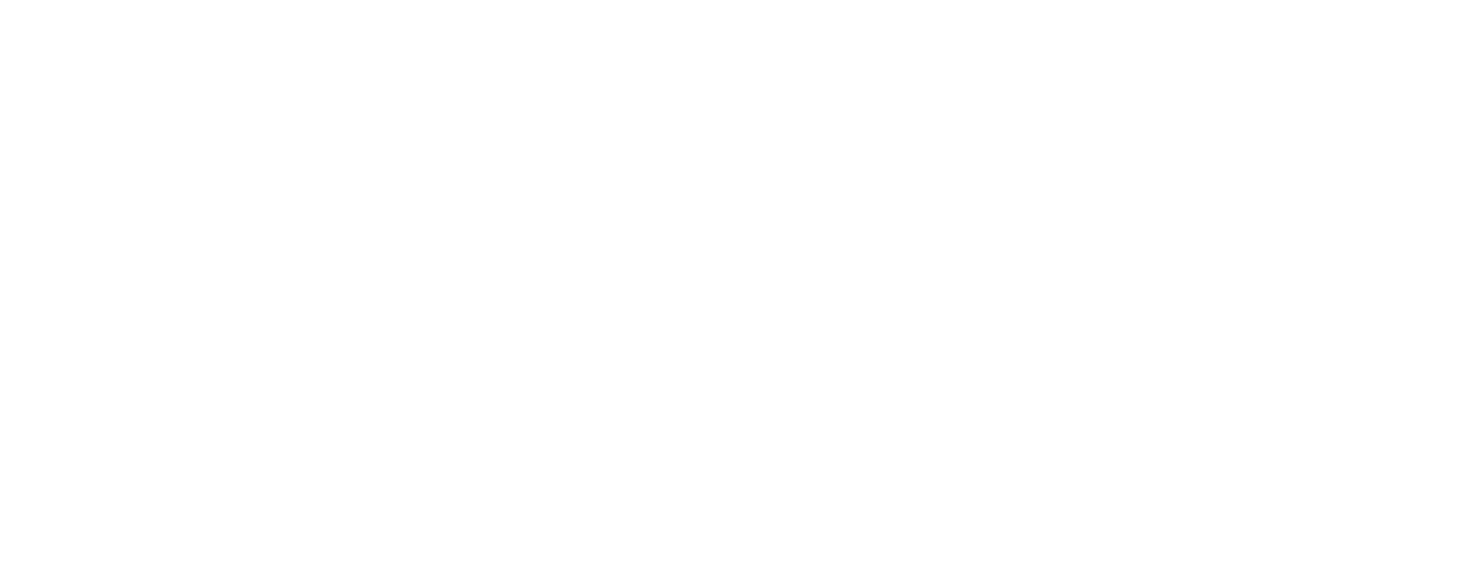